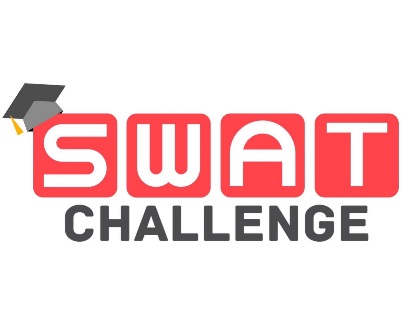 The Challenge Dashboard
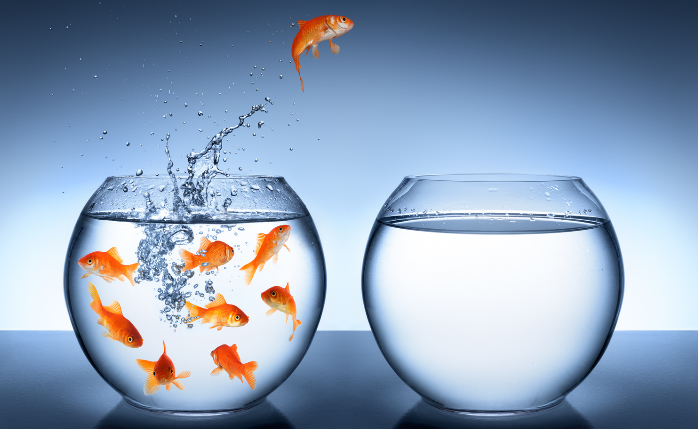 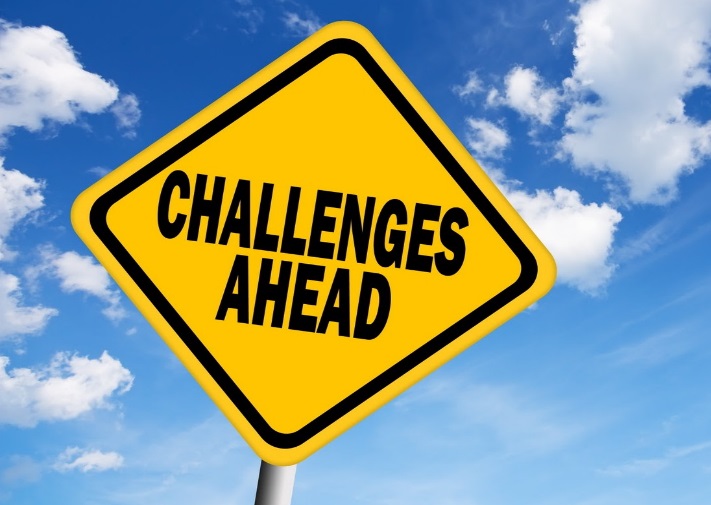 Do politicians have a duty to be restrained in their use of language?
Think Link!
How many words are there in the Oxford English Dictionary?
The Answer!
Do actions speak louder than words?
The Daily ChallengeMONDAY
A Daily Dose of…
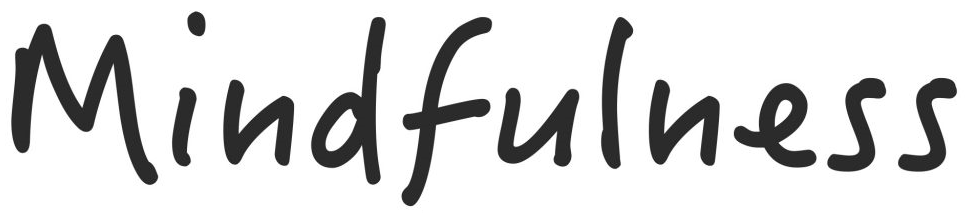 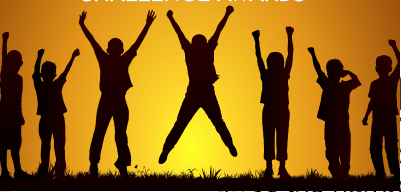 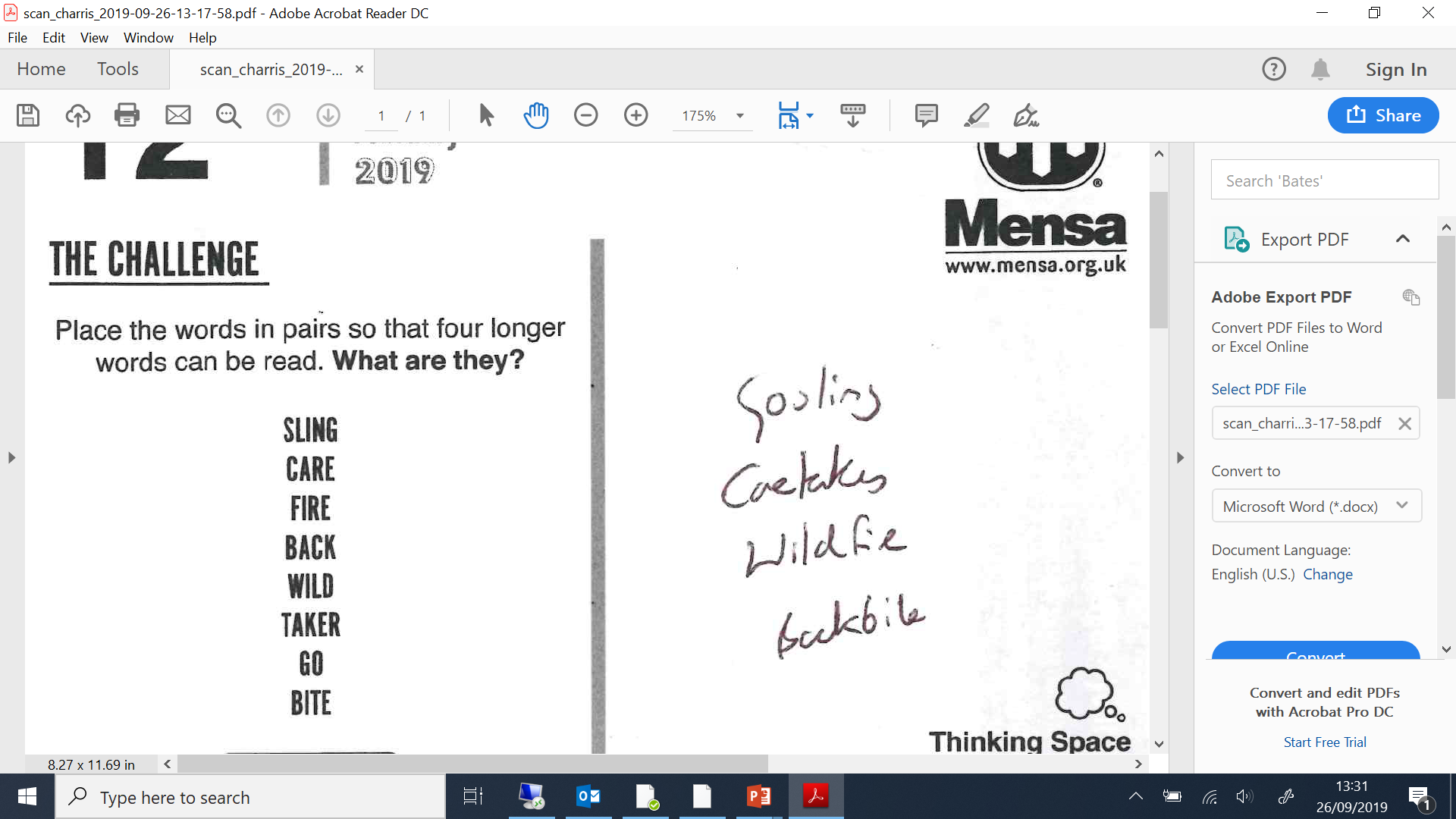 Do you want more challenge?
Why not try Radio 4’s “Puzzle for Today” by clicking on this link…
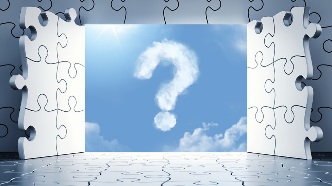 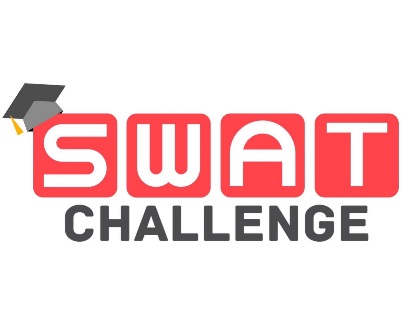 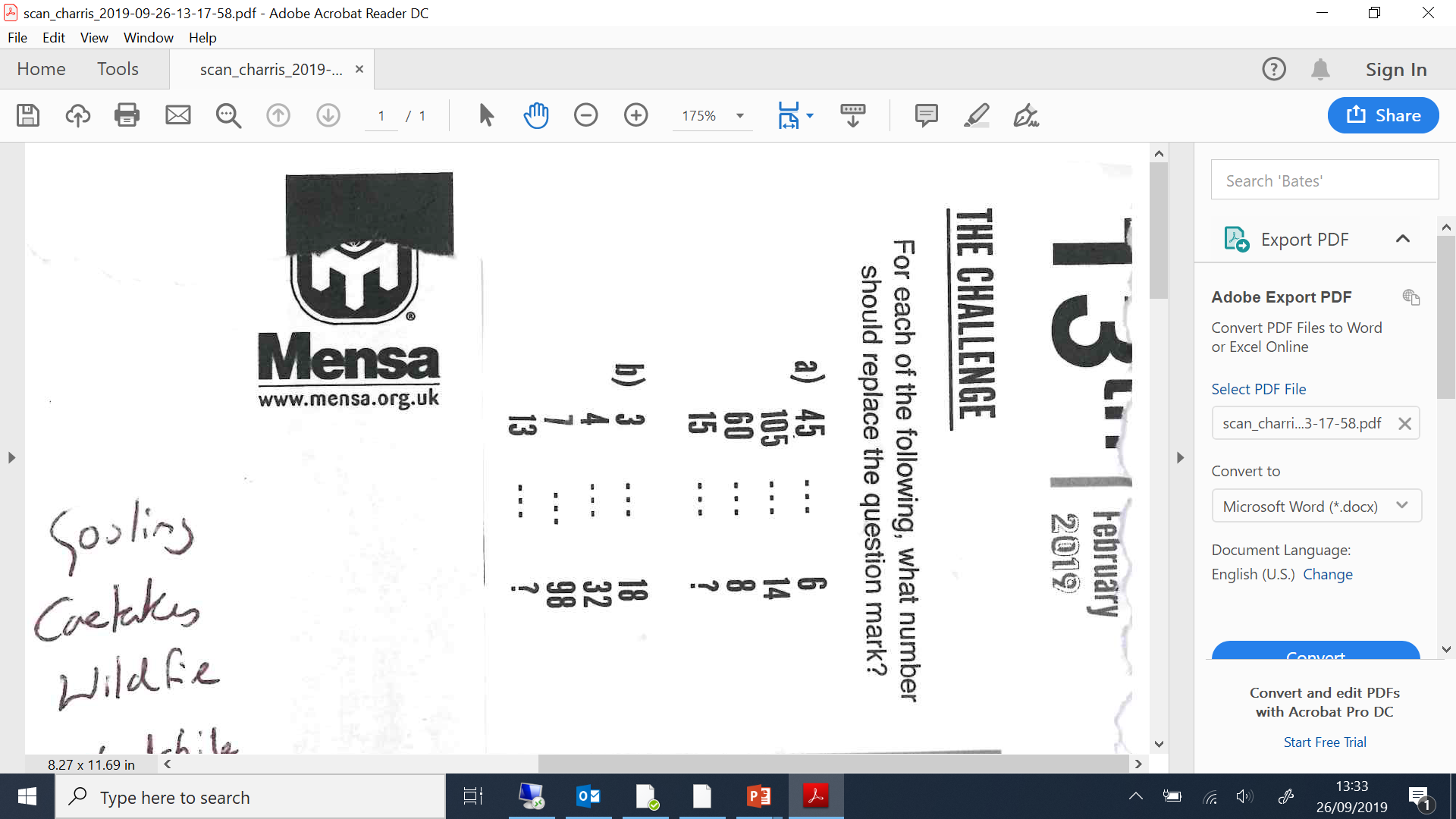 The Daily ChallengeTUESDAY
A Daily Dose of…
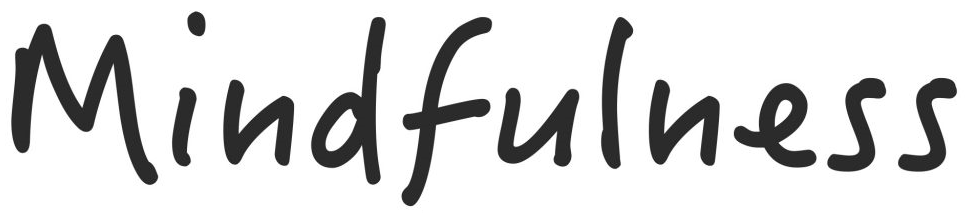 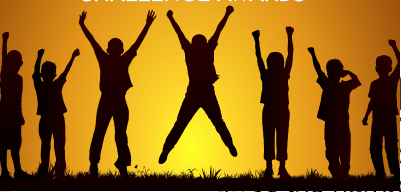 Do you want more challenge?
Why not try Radio 4’s “Puzzle for Today” by clicking on this link…
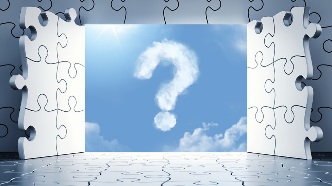 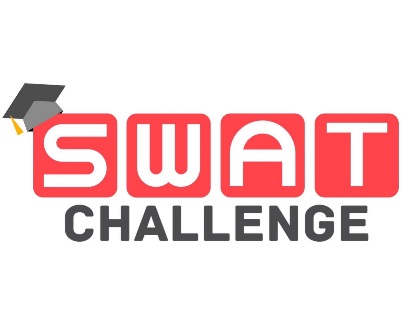 The Daily ChallengeWEDNESDAY
A Daily Dose of…
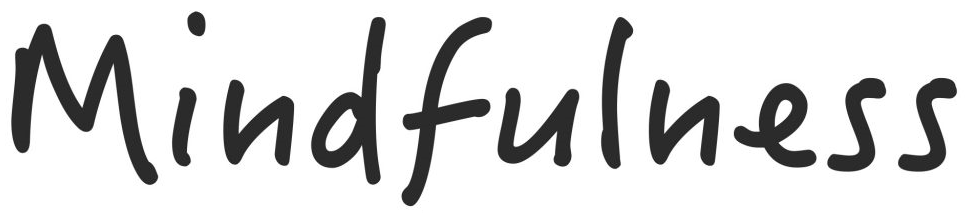 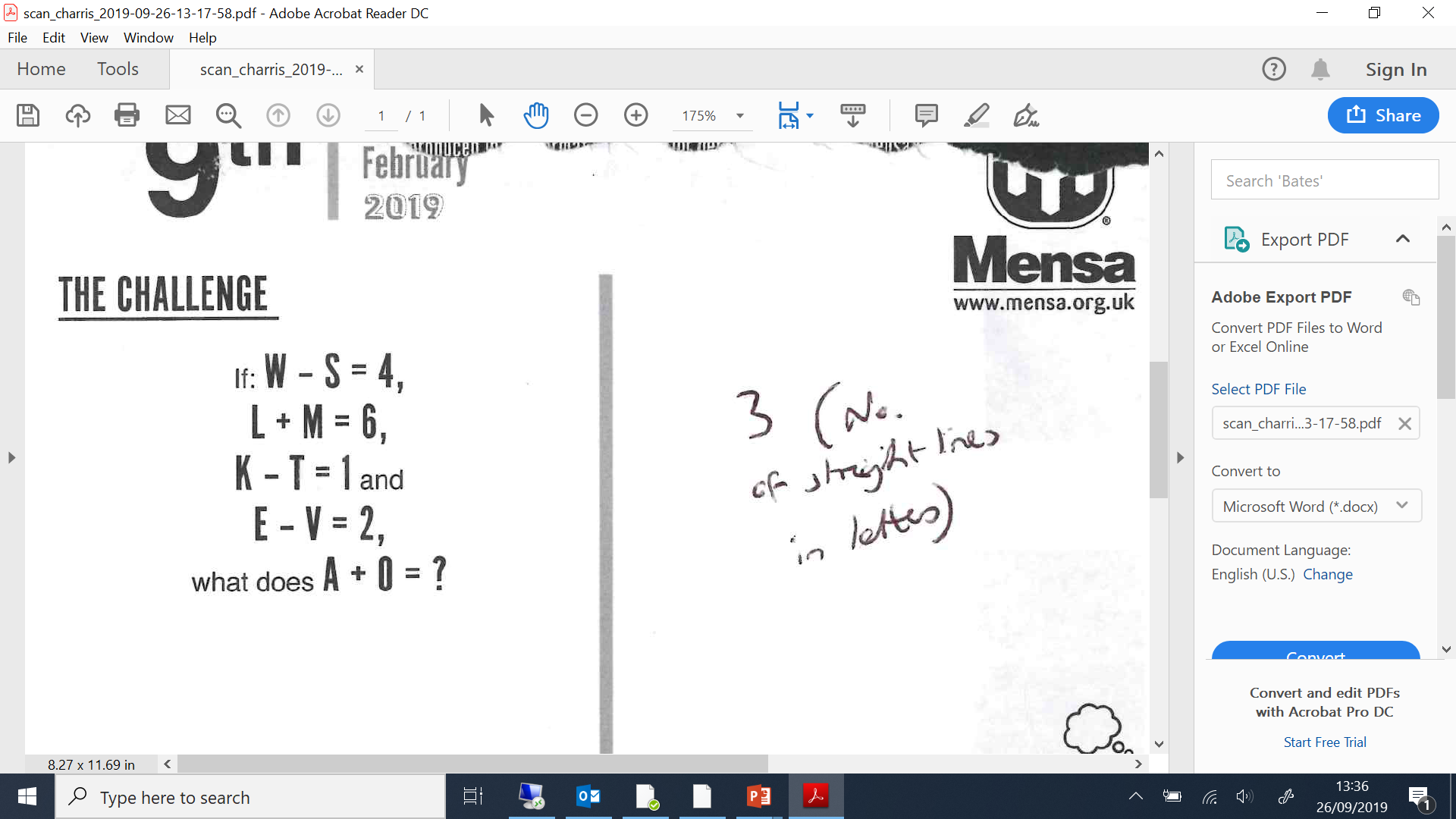 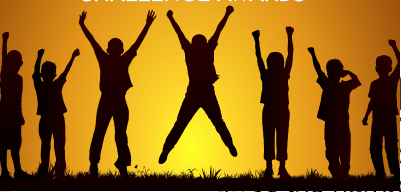 Do you want more challenge?
Why not try Radio 4’s “Puzzle for Today” by clicking on this link…
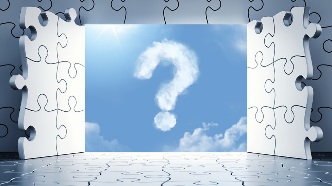 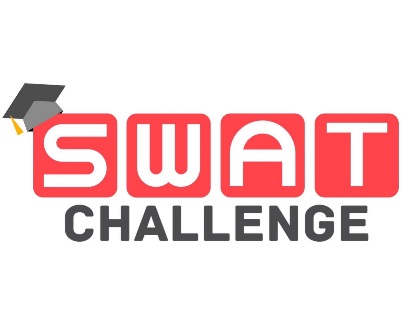 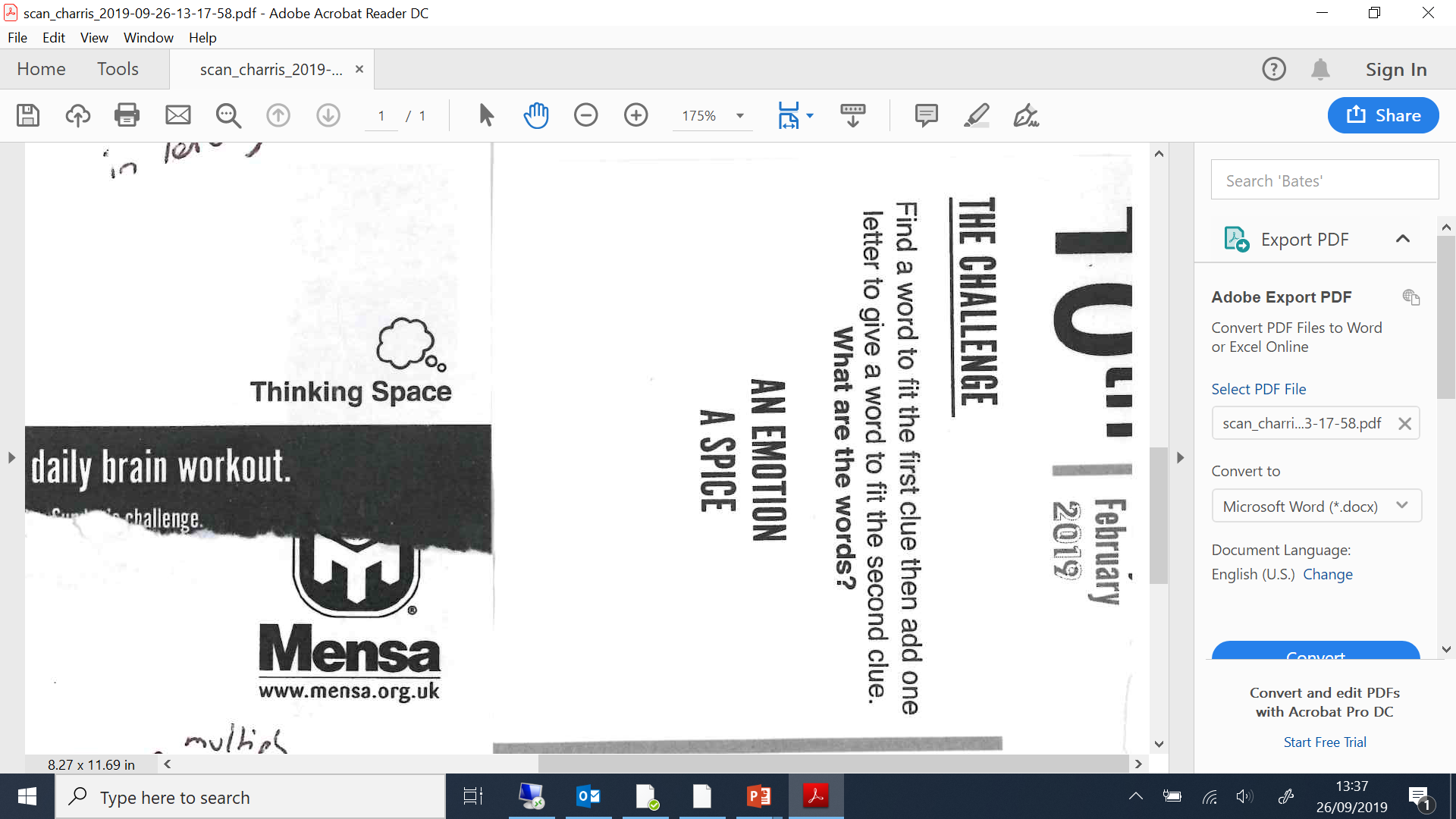 The Daily ChallengeTHURSDAY
A Daily Dose of…
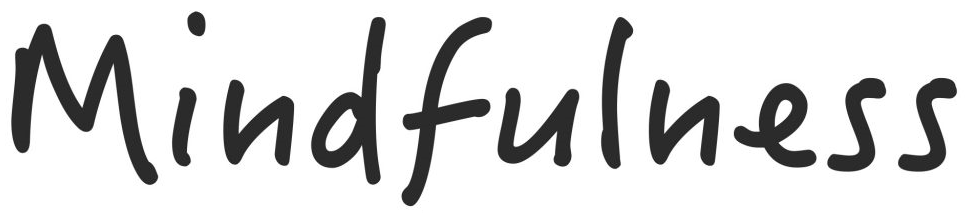 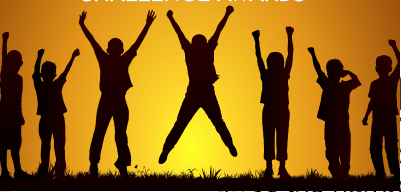 Do you want more challenge?
Why not try Radio 4’s “Puzzle for Today” by clicking on this link…
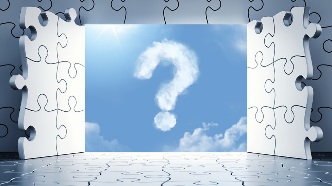 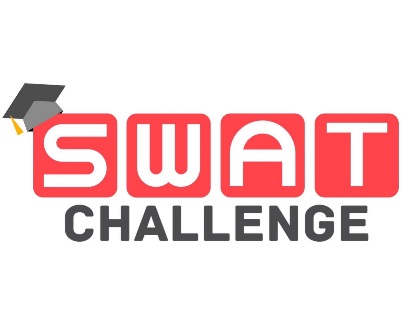 The Daily ChallengeFRIDAY
A Daily Dose of…
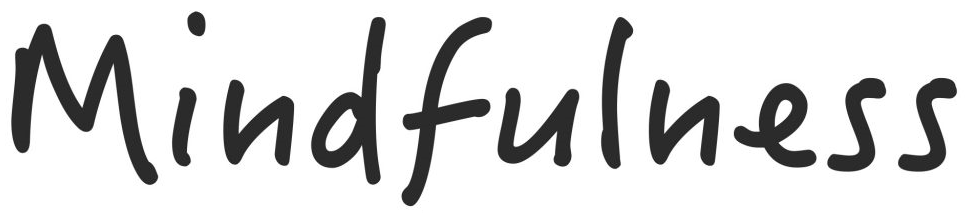 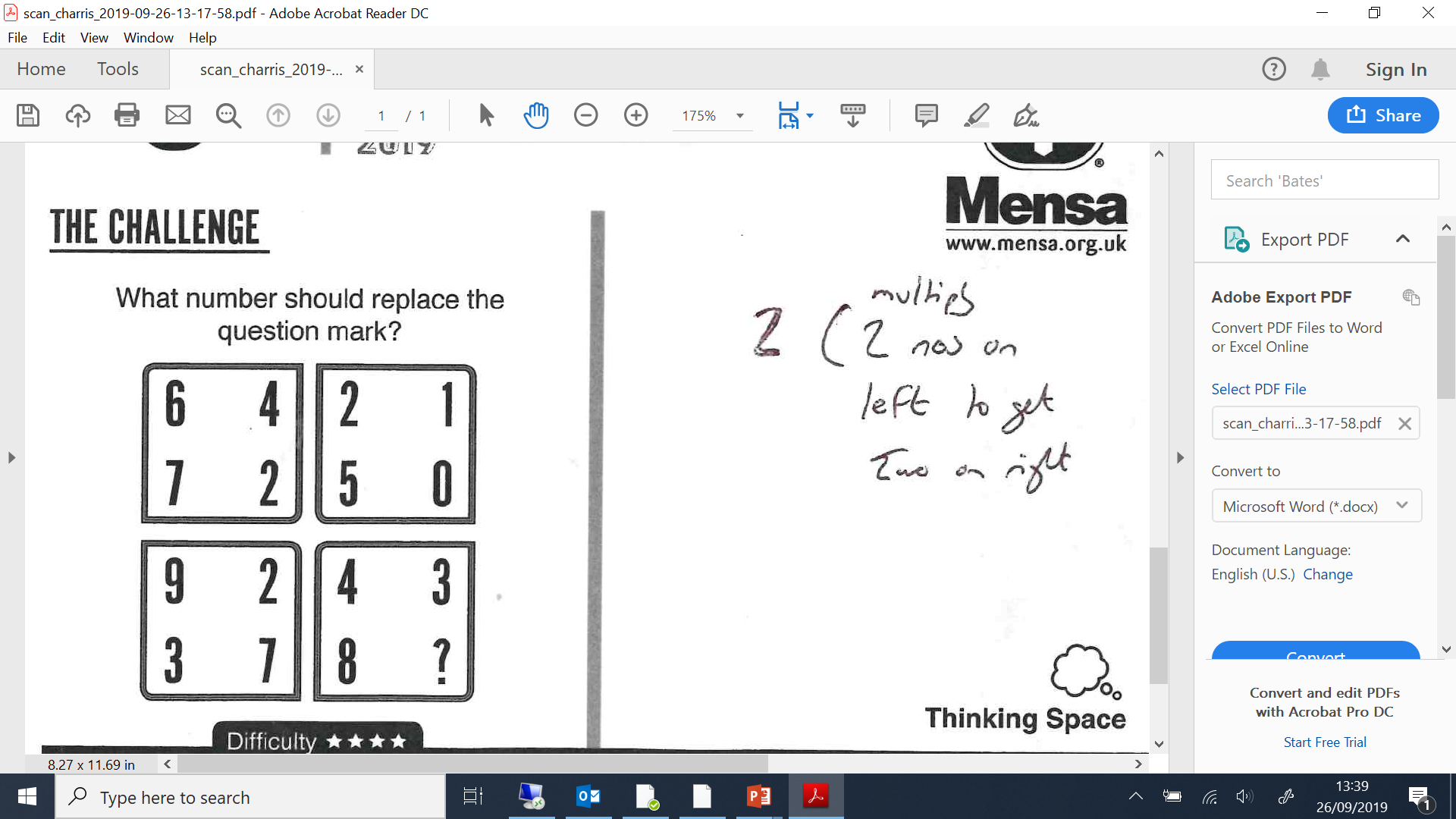 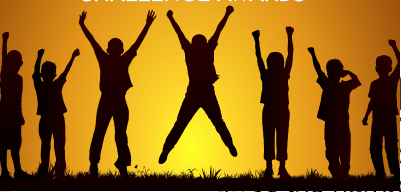 Do you want more challenge?
Why not try Radio 4’s “Puzzle for Today” by clicking on this link…
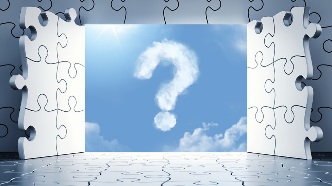 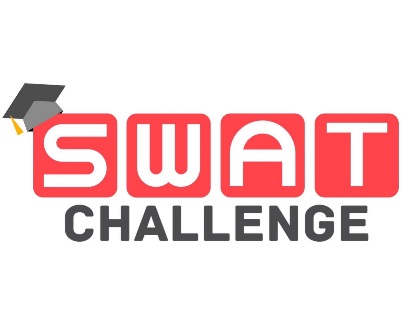 Answers
Monday: Gosling, Caretaker, Wildfire, Backbite 
Tuesday: a) 2 (Number on left x 7.5 = Number on right) b) 338 (number on left is squared and multiplied by 2 to give number on right)
Wednesday: 3 (number of straight lines in letters)
Thursday: Love and Clove
Friday: 2 (multiply two numbers on left to get a two digit number on the right)
Fermi Question Answer…
171,476 words (OED, 1989)
https://www.lexico.com/en/explore/how-many-words-are-there-in-the-english-language

Back to dashboard…